Epicentre Factory
A coworking and creative place in Clermont-Ferrand, France

Jean David Olekhnovitch
jd@olek.fr
@gidehault
Barnsley
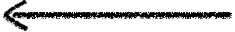 Epicentre Factory
Started in 2012
430m2 (4600ft2)
4 floors
3 meeting rooms
50 fulltime residents
about 120 events/year
Entrepreneurs
Digital nomads
Remote workers
The « Comptoir »
Cowork
Factory
Up’Hero
Each month, pitches from entrepreneurs and idea finders
CocoShaker
Local incubator specialized in Social Economy
2nd year
12 projects
Many partners and mentors
Rue Creative
A co-creation with the City of Clermont-Ferrand
A way to solve a urban politic issue : too much shutdown stores in the street, and no way to avoid transformation into dwelling places
Goal : create temporary shops, offices and exhibitions for growing up collaborative projects
…and many more to come
Epicentre is nothing but a platform for projects
Startup Studio
Magik Factory
Links to other cities & countries
… (it’s up to our community !)
What we failed learned
Mixing populations, cultures and knowledges is the key
What we failed learned
Staying involved with growing up projects is hard
What we failed learned
Community is essential

Escaping from his community is sometimes the answer
Random #tips
« Test, then learn and test again »
Our goal is to discover new
« Digital is like sugar in hot milk »
Digital is a tool, not a goal
« Stay hungry, stay foolish »
Frugality is the way to creativeness
« There’s a lot of fishes in the sea »
Don’t be afraid of other actors 
and competitors
Enlarge the scope of what is possible !
#mindset
#infrastructure
#education
#trust
#involvement
One last thing…